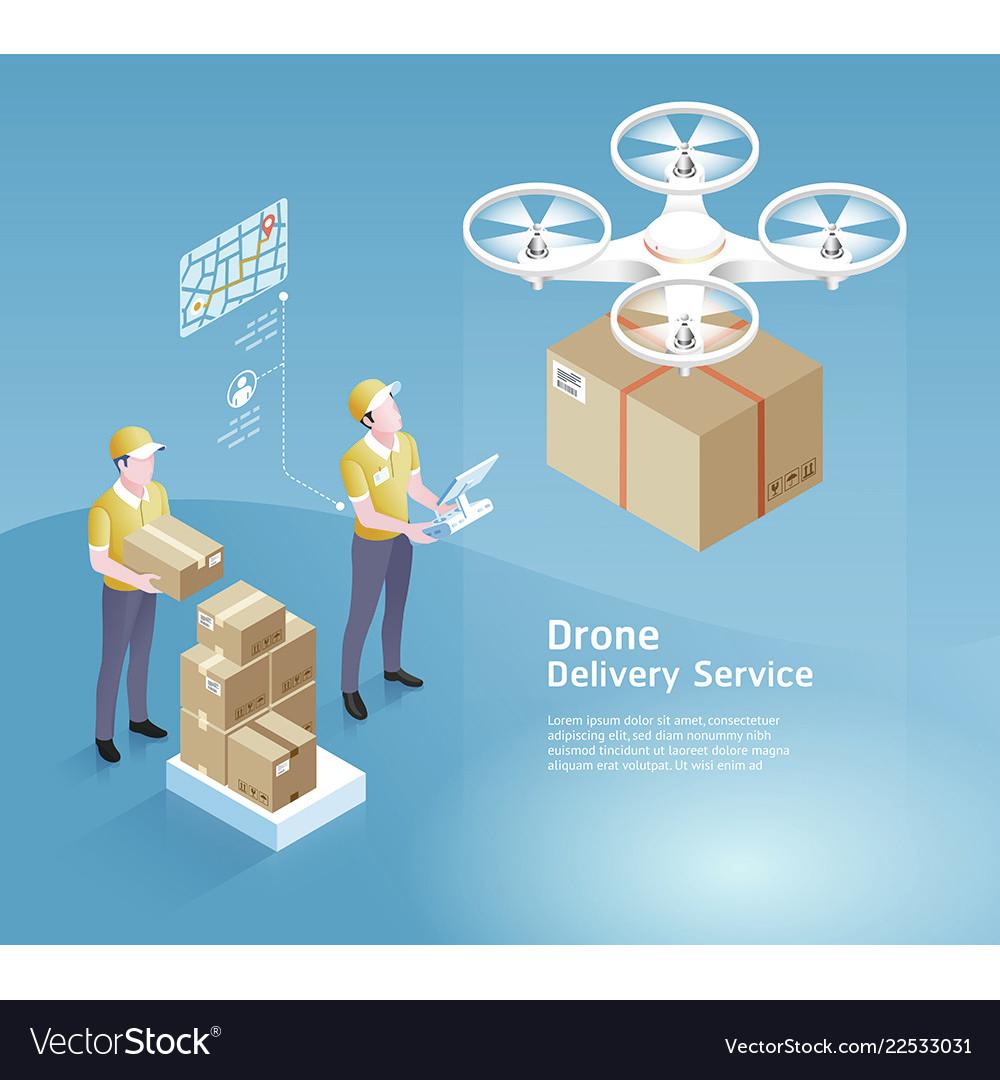 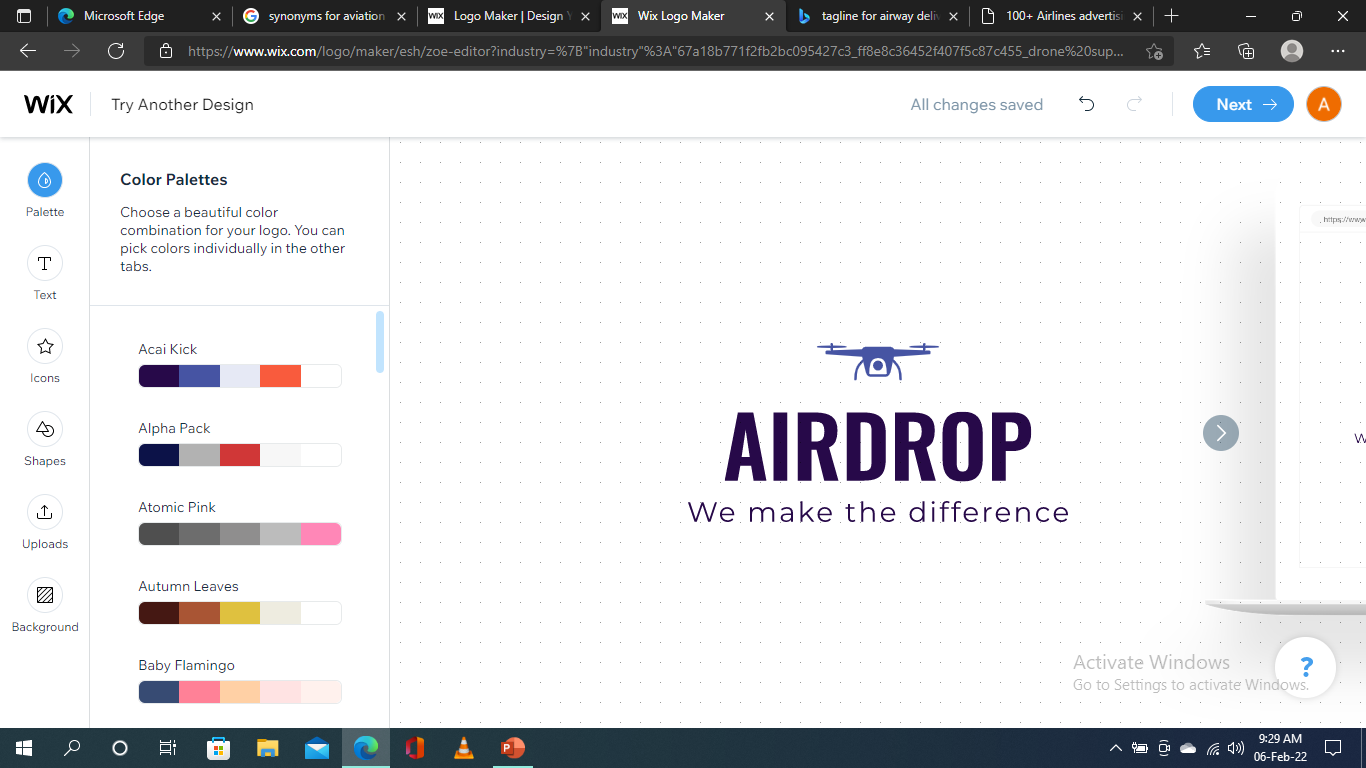 AIRWAY DELIVERY- A NEW PRESPECTIVE OF DELIVERY
Pandemic creates a new kind of demand for logistics services, so we are trying to keep up with that demand
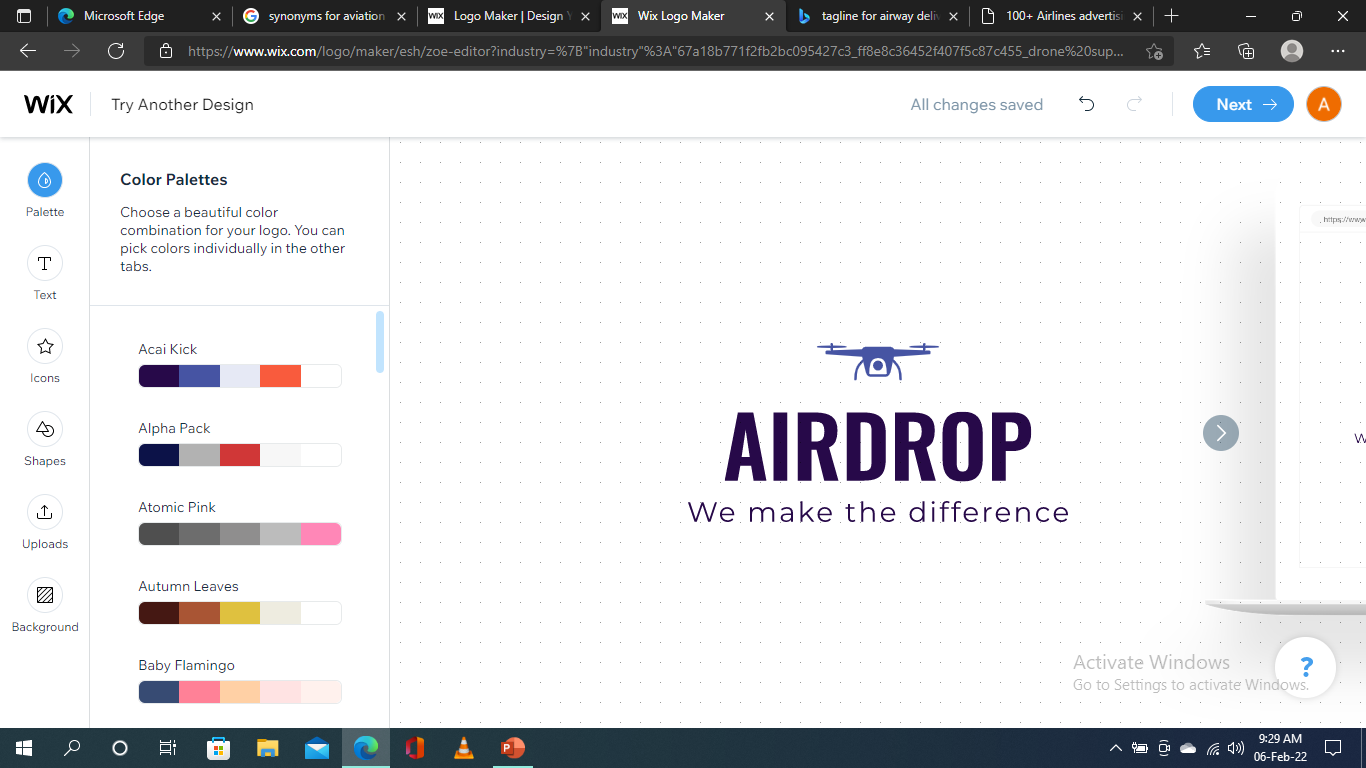 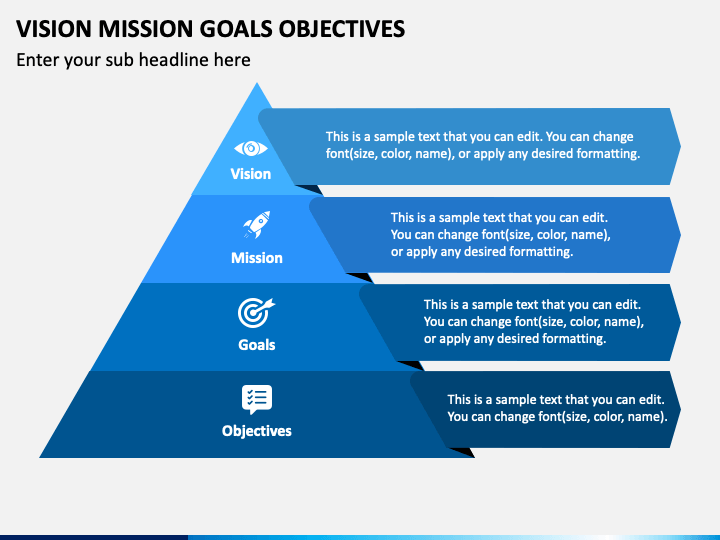 To creates a new kind of demand for logistics services, so we can be a market leader.
AIRDROP’s  mission is to provide every  user of India with instant access to vital medical supplies and desired food to their door steps.
To achieve Break-Even within first year of   operations
Brand Establishment.
Innovation in processes and product to become Market leader.
Value of cost and time
Reliable
 treat every customer delivery as though it is meant for someone you love..
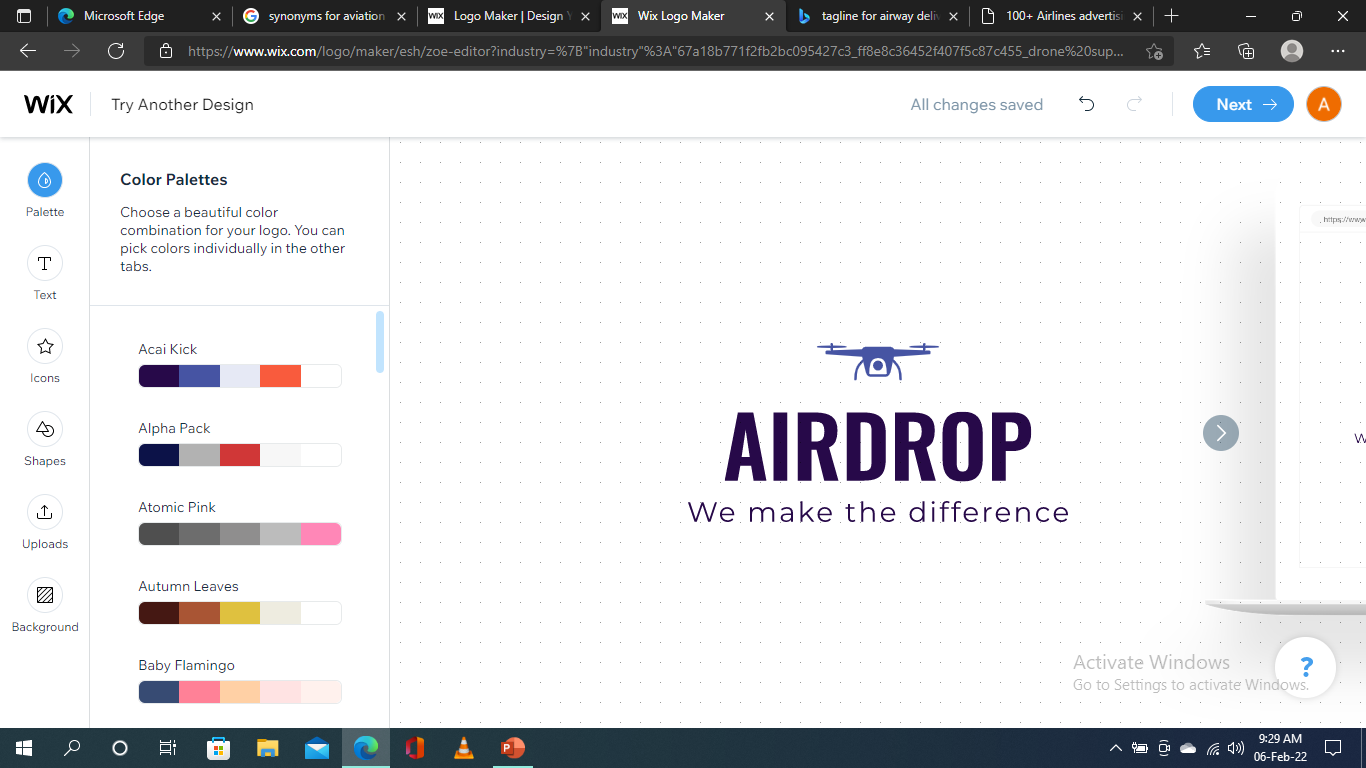 Provide information to management
Manage Equity.
Cash flow management.
Tax management.
Budget preparation and forecasting.
Recruiting required position.
Hiring.
Compensation.
Training  organization.
Development
Product, Pricing and Distribution Planning.
Customer Service and Sales.
Promotions and Marketing.
Public Relations.
Campaigning.
Administration
Technical support
Communication
Programming
Company website
Application development
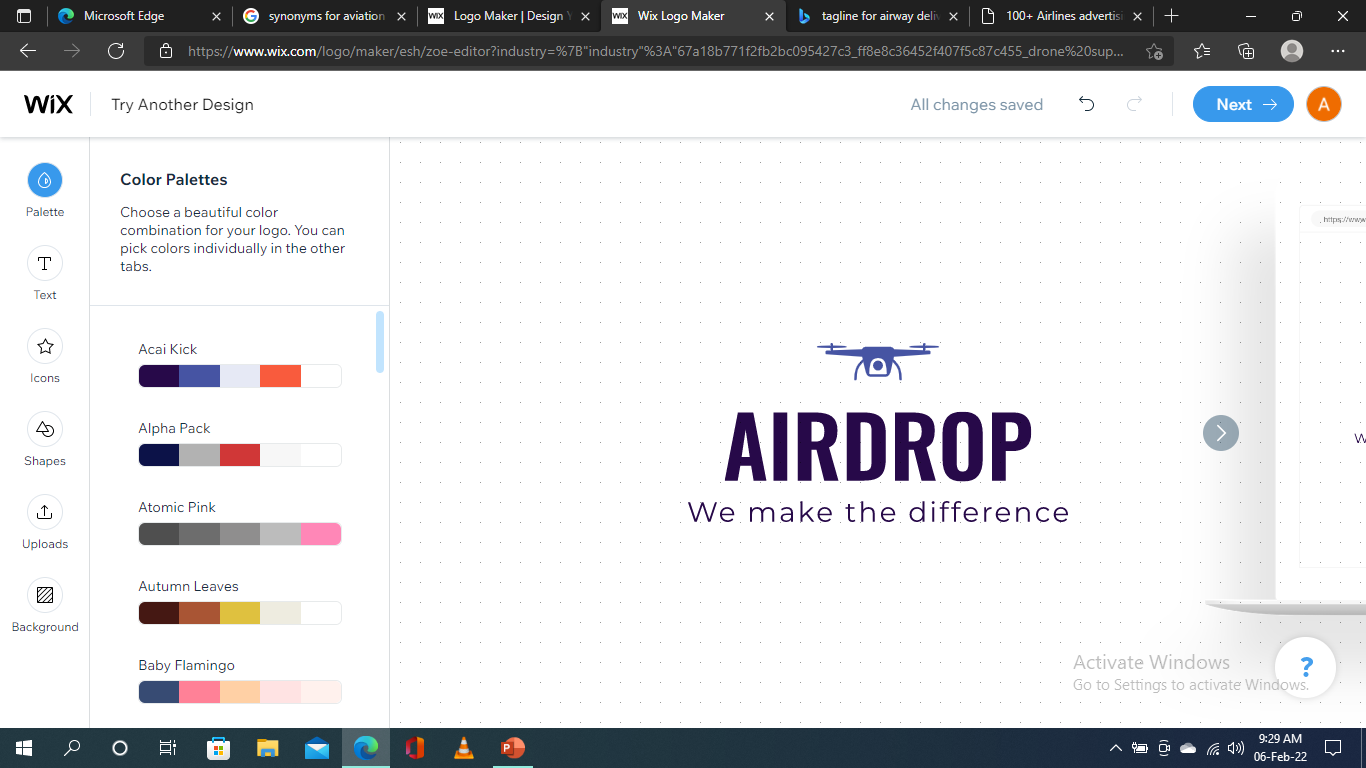 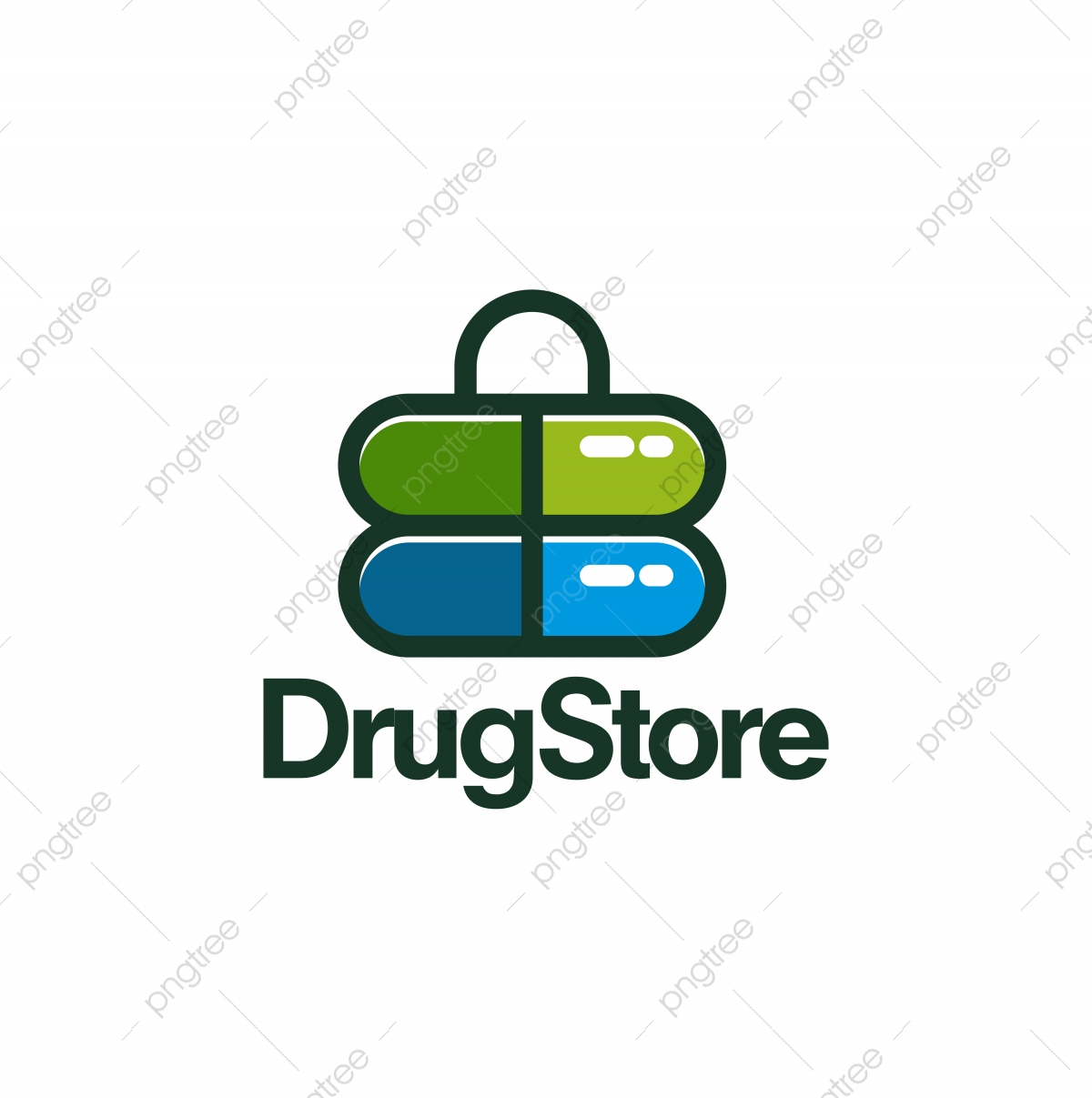 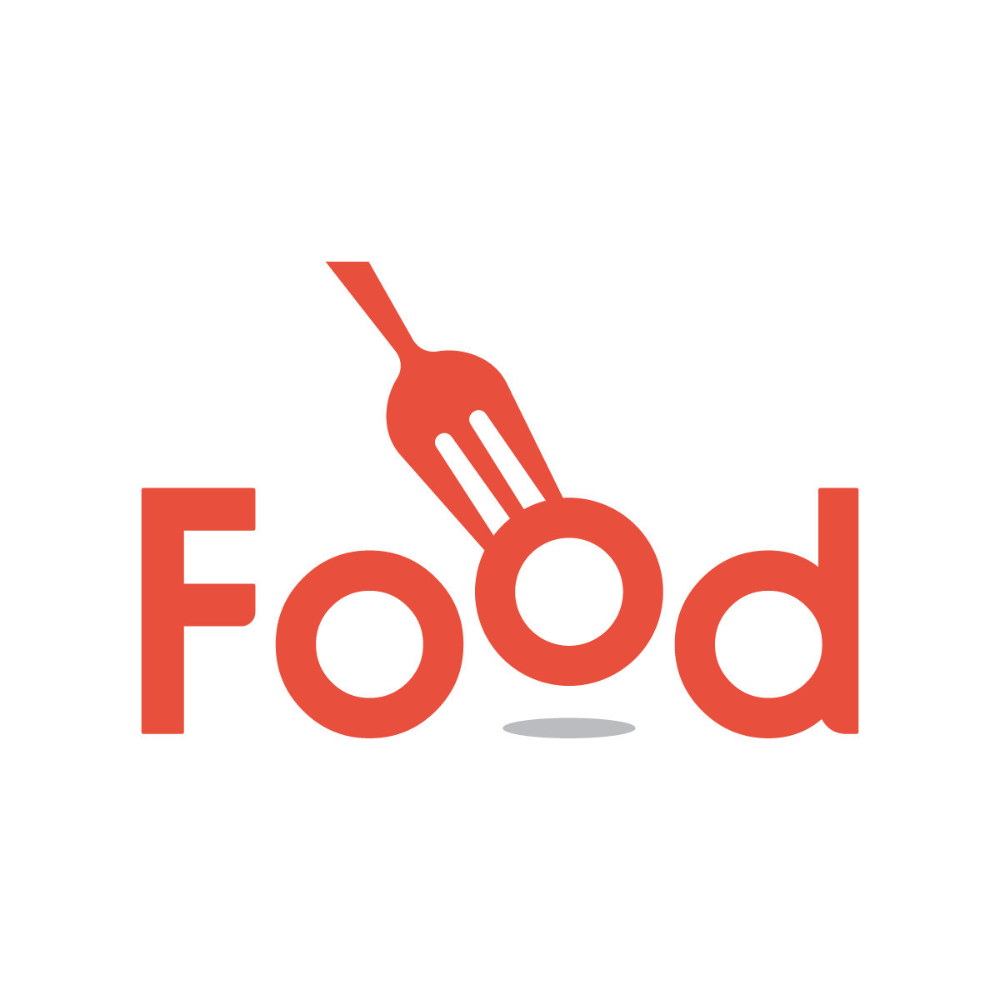 MARKETING AND SALES
PROMOTION
These include advertisements, search engine optimization, social media, and public campaigns, particularly to local.
PLACE
The company AIRDROP Enterprises is based in India. It will operate in the large cities of India.
PRICE
pricing for drone delivery is traditionally lower than other methods because the drones are electrical.
PRODUCT
the product offered is a high-speed and efficient high-flying drone delivery service.
POSITIONING
1
2
3
4
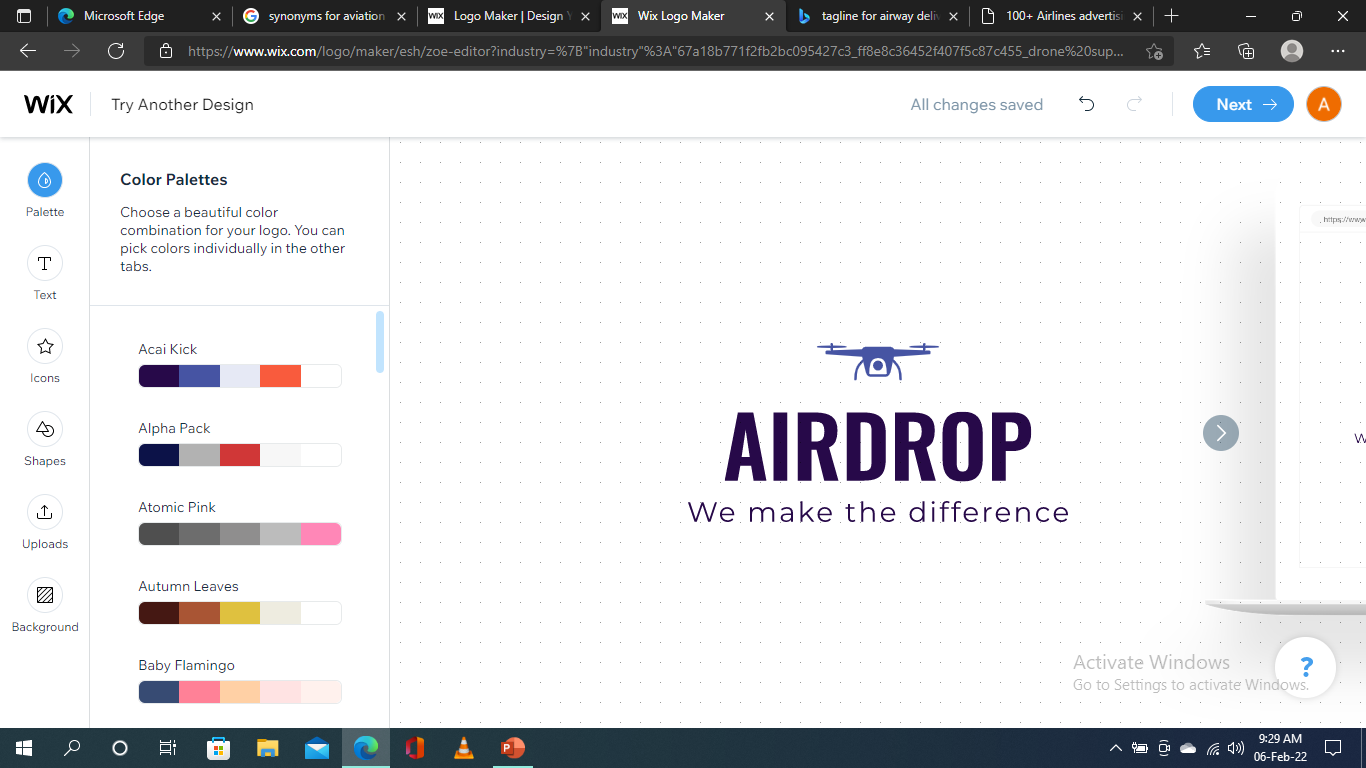 INFORMATION TECHNOLOGY-
WORKING MODULE FOR DRONE
WAREHOUSE
LOWER ALTITUDE
INCREASE ALTITUDE
INITIAL USER LOCATION
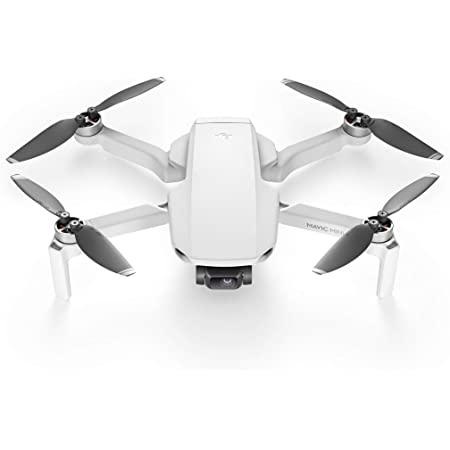 Coordinates provided by users
Extract current location
User location estimation
FALSE
QUADCOPTOR DRONE
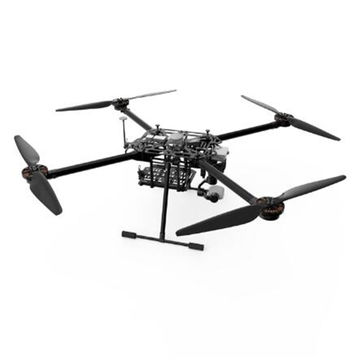 Go to user location
Send OTP to confirm user
Check OTP
MULTIROTOR DRONE
TRUE
Delivery
Lower altitude
FINANCE MANAGEMENT 
FIRST YEAR BUDGET ALLOCATION(2021-2022)
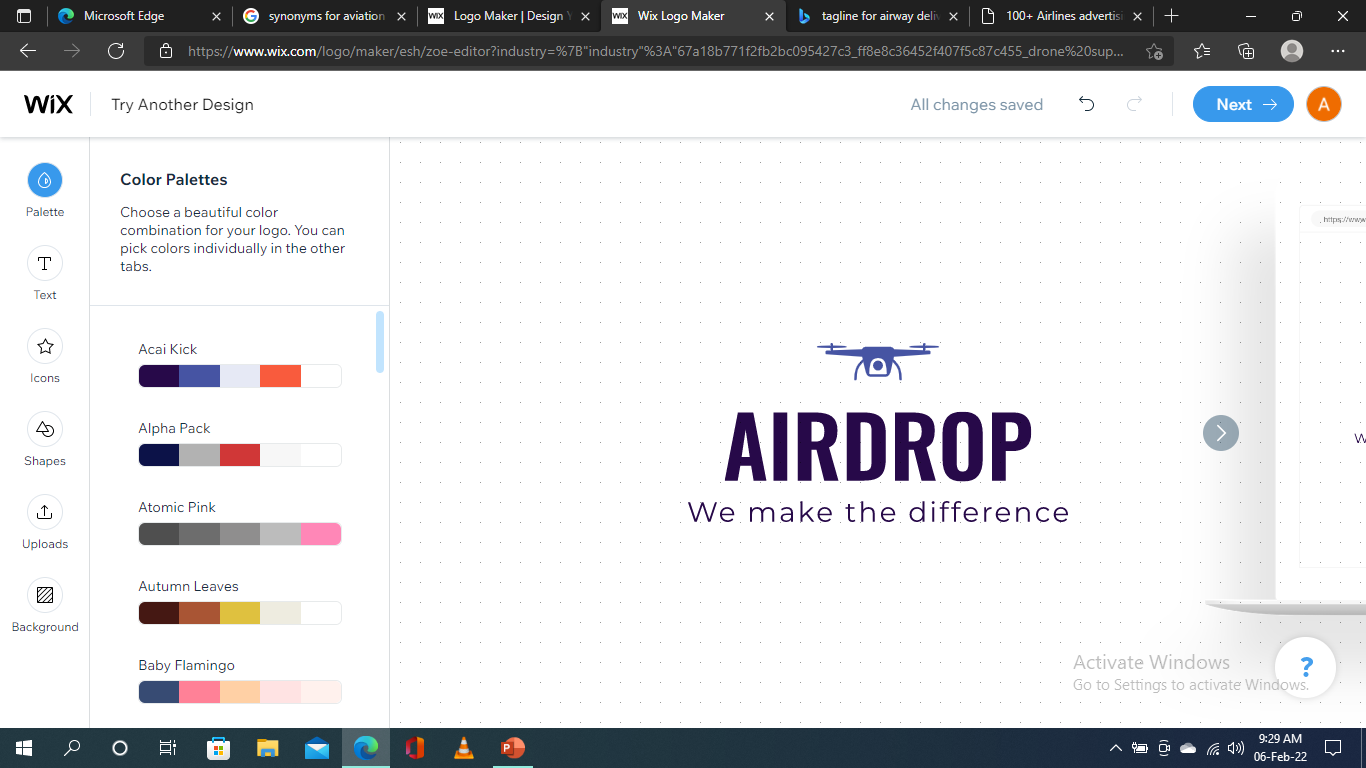 BEP :  INR 108108108
10.63 Months
HUMAN RESOURCE MANAGEMENT
RESPONSIBILITIES
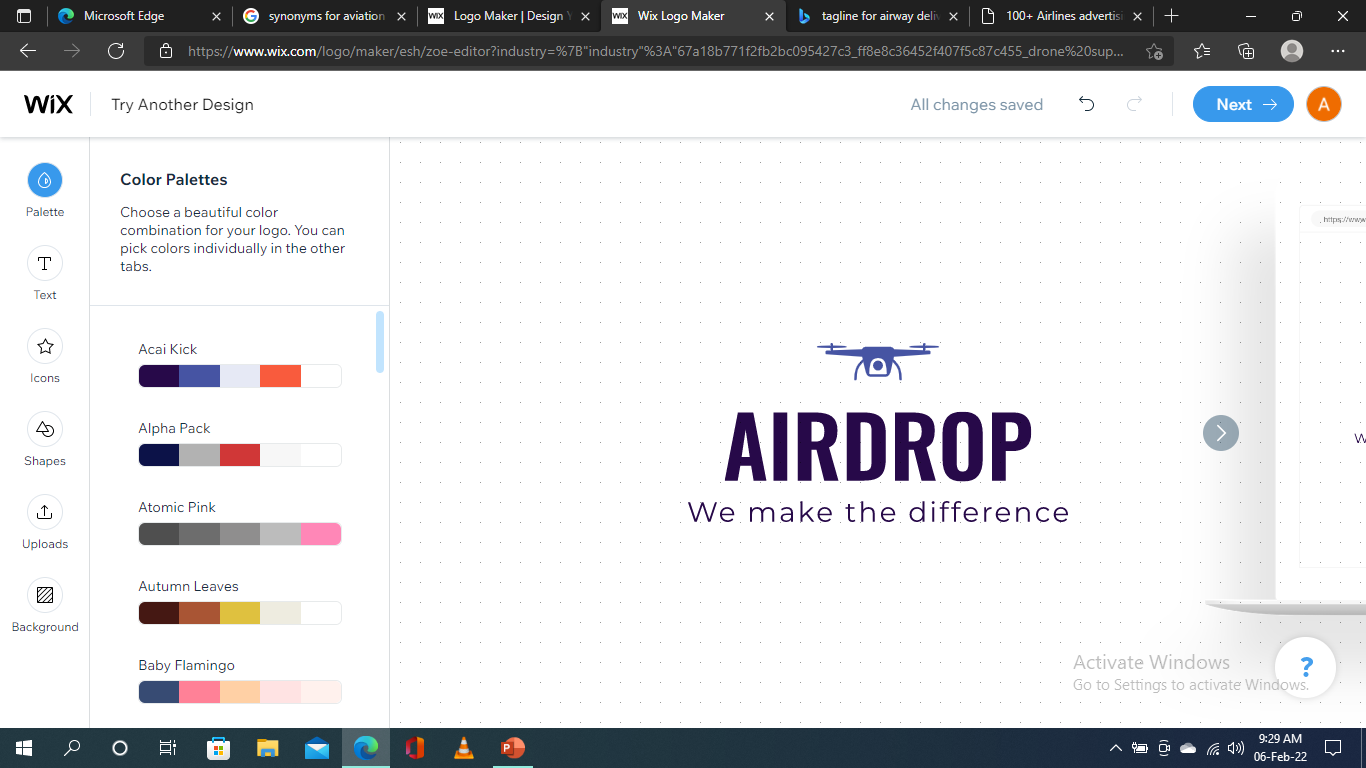 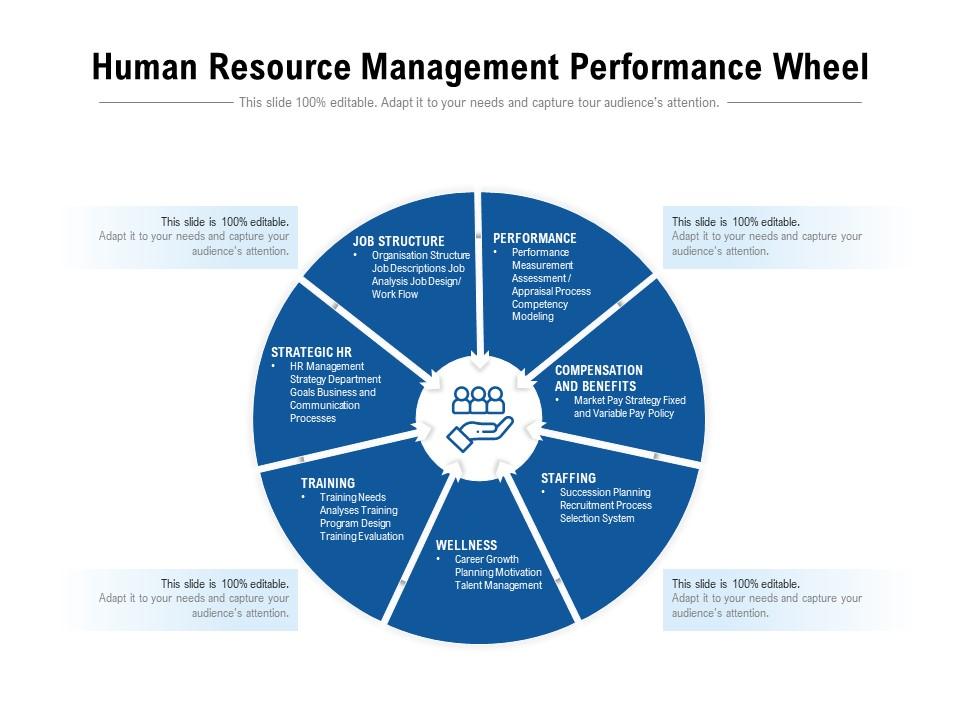 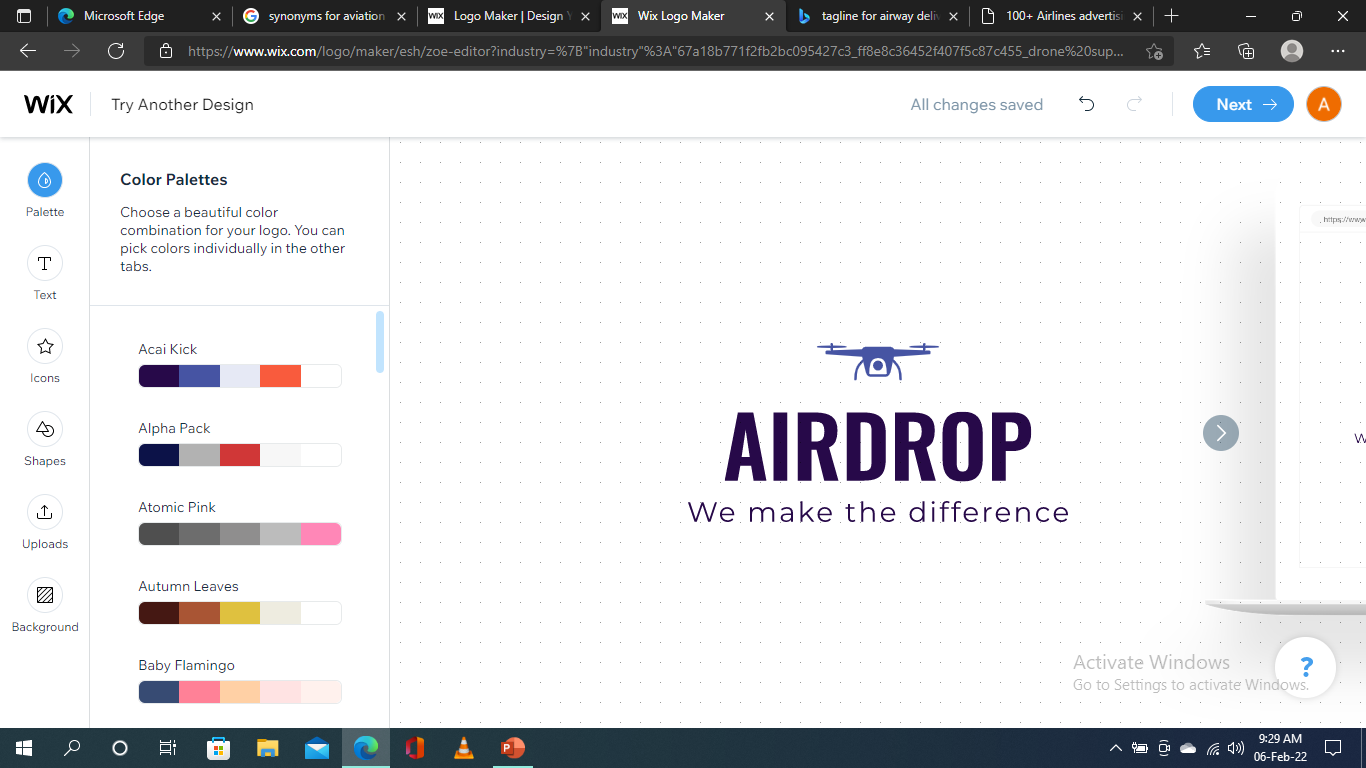 CONCLUSION
After researching, studying and forecasting on India’s need and overall budget plan we can conclude that AIRDROP company has a potential to grow in future and generate revenue with increasing graph. By using marketing and sales strategies and business model run by departments it will be very easy to educate people about innovation of system and new services of the company. The key to its success is to continuously collaborate, innovate, and retain its talented workforce!
THANK YOU